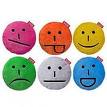 Учимся общаться
Фонд “Поможем таланту” 

фонд создан для осуществления благотворительной деятельности, направленной на оказание помощи талантливым одаренным личностям, оказавшихся в трудной ситуации. 

http://www.mogu-nado.ru/
Тема: Учимся общаться
Цель:  Формирование навыков эффективного общения
Задачи:
Формирование доброжелательного отношения друг к другу; 
Создание положительного эмоционального фона, атмосферы доверия; 
Формирование адекватной оценки себя и других; 
Активизация процесса познания себя и окружающих; 
Отработка навыков общения и взаимодействия с людьми
ПРИНЦИПЫ ВЕДЕНИЯ ГРУППЫ

1. Добровольность 

2. «Здесь и теперь»

3. Уважение другого

4. Конфиденциальность

5. Безопасность
«Мое имя !»
Имя

Качество, начинающиеся на ту же букву, что и имя

Мое хобби
Как люди общаются ?
«Я - сообщение»
1. Описать тот факт, который не устраивает вас в поведении другого человека: «когда ты опаздываешь…».
2. Описать свои  чувства , ощущения в связи с таким поведением: «я расстраиваюсь»,  «я волнуюсь», «я огорчаюсь», «я переживаю».
3. Объяснить, какое воздействие это поведение оказывает на вас или на окружающих: «потому что мне приходится стоять у подъезда и мерзнуть», «потому что я не знаю причину твоего опоздания», «потому что у меня остается мало времени на общение с тобой» и т.д.
4. Сообщить о вашем желании, то есть о том, какое поведение вы бы хотели видеть вместо того, которое вызвало у вас недовольство:«мне бы очень хотелось, чтобы ты звонила мне, если не можешь прийти вовремя».
Как построить здоровые отношения ?

Чтобы построить здоровые отношения, необходимо:

четко знать свои границы

строго их соблюдать и требовать соблюдения от других
Что такое границы человека?
Физические границы нашего тела – это кожа. 
Психологические и энергетические границы -обозначают пределы нашего Я: кем я являюсь, а кем не являюсь, где мое, а где не мое, что мне нравится, а что — нет. По сути, границы определяют личность человека.
Круги близости
1 )Нарисуйте в середине жирную точку. Это место – вы, ваше личное пространство.
2) Нарисуйте вокруг этой точки круг – это ваша семья, родители, братья и сестры.
Это те, кого надо слушаться, с кем безопасно, кто может вас обнимать, целовать и к кому нужно обращаться за помощью, чтобы ни случилось. Те, кому нужно помогать.
3) Нарисуйте следующий круг. Это – зона близких родственников, следующий круг доверия. Бабушки, дедушки, тети, дяди, двоюродные братья и сестры — впишите сюда всех, ко­му вы сами доверяете.
С этими людьми тоже безопасно, с ними ну­жно быть вежливым, отвечать на расспросы, можно разрешать се­бя обнимать, целовать — если хочется. Можно принимать угощения, подарки, помогать. Но, если кто-то из них предлагает куда-то идти, — сначала нуж­но спрашивать разреш­ение у родителей. Если бабушка говорит одно, а мама — другое, мамино слово в приоритете.
4) Следующий круг доверия – это воспитатели, учителя, тренеры, друзья родителей, друзья детей.
Люди, с которым важно быть вежливыми, можно разговаривать, но на подробные рассп­росы о семье можно не отвечать. Чтобы куда-то пойти с кем-то из них — обязательно нужно разрешение родителей. Можно принимать угощения. Прикасаться эти люди могут, только если ребе­нок не против. Помогать им можно, если помощь по силам ребенку.
5) Еще один круг — соседи, врачи, дальние знакомые, продавцы и т.п.
С ними важно быть вежливым (здороваться, прощаться и говорить спасибо). На расспросы можно не отвечать. Принимать угощения — если ро­дители разрешат. 
Никуда уходить с ними нельзя. Люди из этого круга обычно не просят помощи у детей, если это происходит — обязательно рассказать родителям.
6) За этим кругом находятся все остальным люди.
С ними можно не разговаривать. Ни в коем случае не принимать угощений и подарков, никуда не уходить, отказываться, если просят ребенка о помощи. В нормальной ситуации взрослый не будет просить незнакомого ребенка помочь ему, он должен обратиться к другому взрослому.
Люди нарушают ваши личные границы, если:
перебивают вас
берут ваши вещи без разрешения
дразнят или высмеивают вас, задают слишком личные вопросы
сплетничают о других людях, рассказывают другим людям истории о вас
прикасаются к вам без разрешения, приближаются физически, вторгаясь в ваше личное пространство и заставляя чувствовать себя некомфортно
допускают в вашем присутствии грубые, вульгарные или непристойные высказывания
проявляют физическое насилие по отношению к вам.